Rialto bridge
By Hunter
Interestingfacts
. The engineer Antonio De Ponte shot a canon on it and it held
 The Rialto Bridge competed with other designers such as . .Michelangelo and Palladio
. The Rialto Bridge is the oldest bridge spanning the Grand Canal
WHERE IT IS
The Rialto Bridge is the heart of Venice,Italy
Length and width
Height is 24 Ft tall
Width is 20 meters
Length is 25 meter (82) Ft
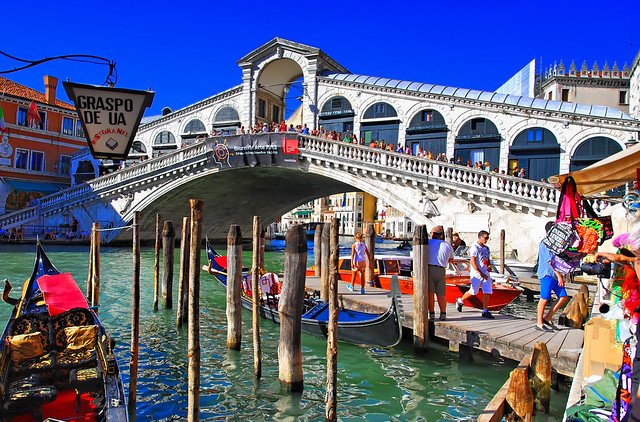 Pictures of the rialto bridge
Comparing with another bridge
Shorter and lower
24 FT
25 meters tall
Taller and longer
 2,196 meters long
604 FT tall
(this is the George WashingtonBridge)
In Venice, Italy
In New York City
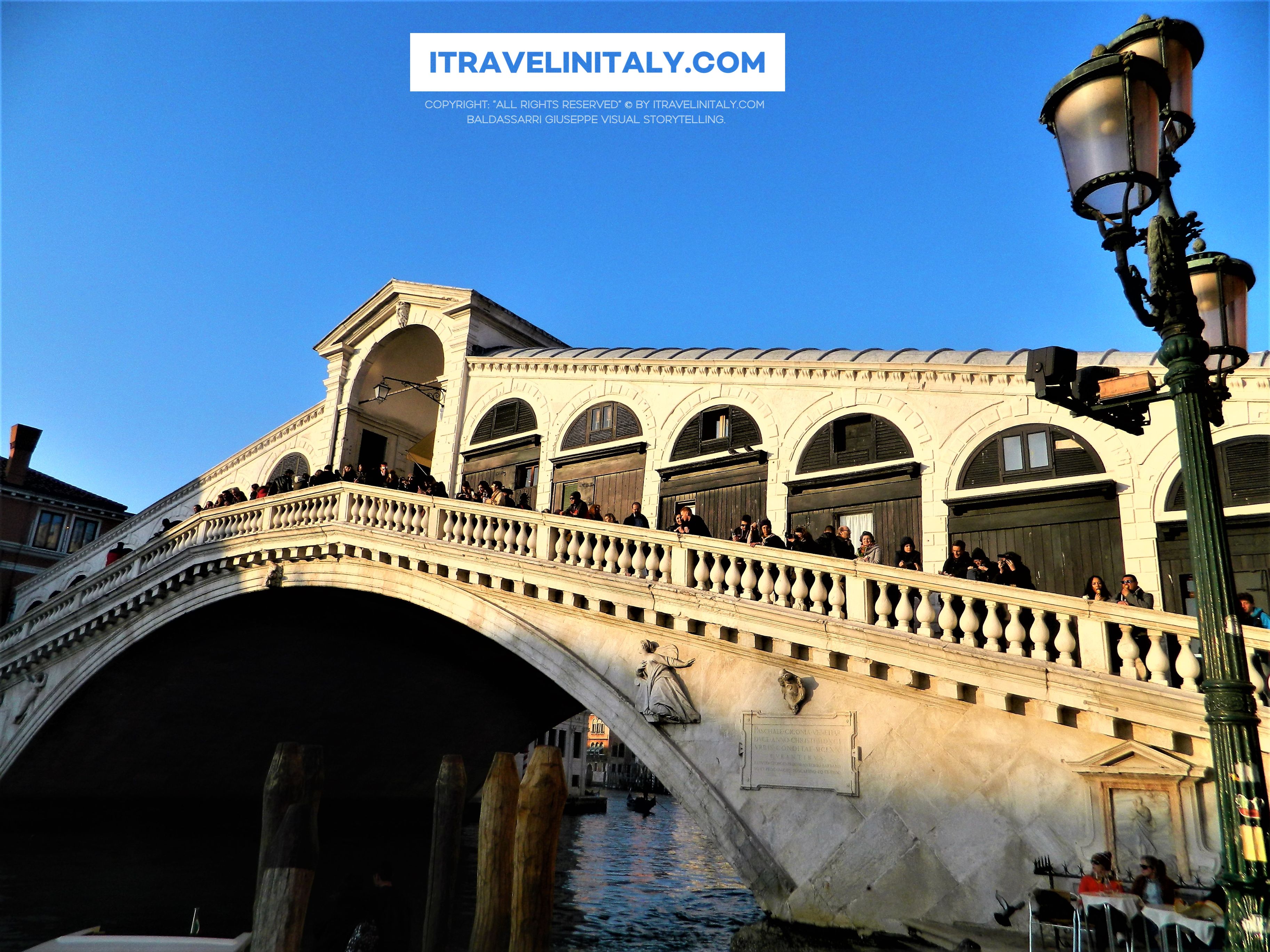 Researched and produced by Hunter
3rd grade
Buck Lake elementary school
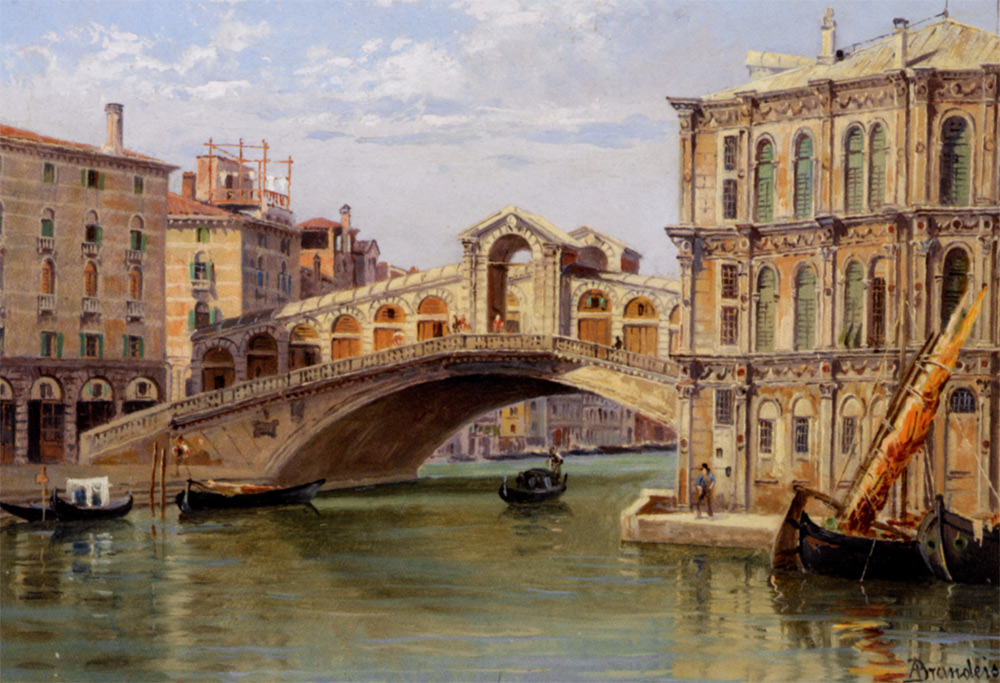 WOW what a pretty picture
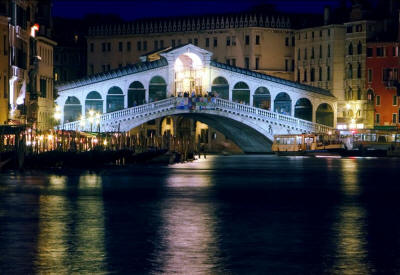 Goodbye and thank you